Innovation & Sustainability
Programme
Innovation and sustainability have become two of the most pressing global issues for corporate industries, academic institutions and government.  Many clients tell me that they need to make changes in their companies to address sustainability issues from climate risk to social cohesion, but they need help achieving their goals.  They want to create new opportunities and try new ways of doing things, to stay relevant and in touch with the many changes that have taken place in our economies, global communities and societies.

From tech giants to retail and financial institutions, business leaders all tell me similar things, ‘we need new strategies, new ideas and new initiatives to adjust to the new normal’. This is where innovation comes in. Innovation can help to understand the risks and embrace the opportunities.  Using innovative approaches can help people to create new solutions to respond to a range of issues from large scale complex challenges such as carbon reduction and urban poverty, to more localised issues such as organisational development and governance.

Innovation provides a structured process to get to the root cause of the problem and creatively design new initiatives and services.  In addition to this, using innovative techniques can help to design more effective solutions, at a much faster rate and a much lower cost.

As we begin to embrace the ‘new’, what we need are the right tools and methodologies to help restructure our companies, communities and economies, to be stronger, more sustainable and inclusive.
Synthesis deliver innovation design sessions from 1 day to 6 month programmes. Our programmes are suitable for companies focused on:

Accelerating their sustainability agenda and achieving their net zero goals.

Boosting growth and revenue and, at the same time, making positive social and environmental impact. 

Driving purpose in their work and becoming a responsible business.

Seeking new innovative ways of working to stay relevant and respond to the needs of their customers and communities
Our innovation programmes will:

Provide an overview of innovation techniques, skills and tools which have been used globally, to address complex global challenges and design new solutions

Focus on key areas of the innovation project cycle from framing the challenge to designing, testing and scaling solutions

Draw from real-world global case studies to illustrate how innovation practice can be successfully applied

Outline the common challenges and lessons highlighted by innovators
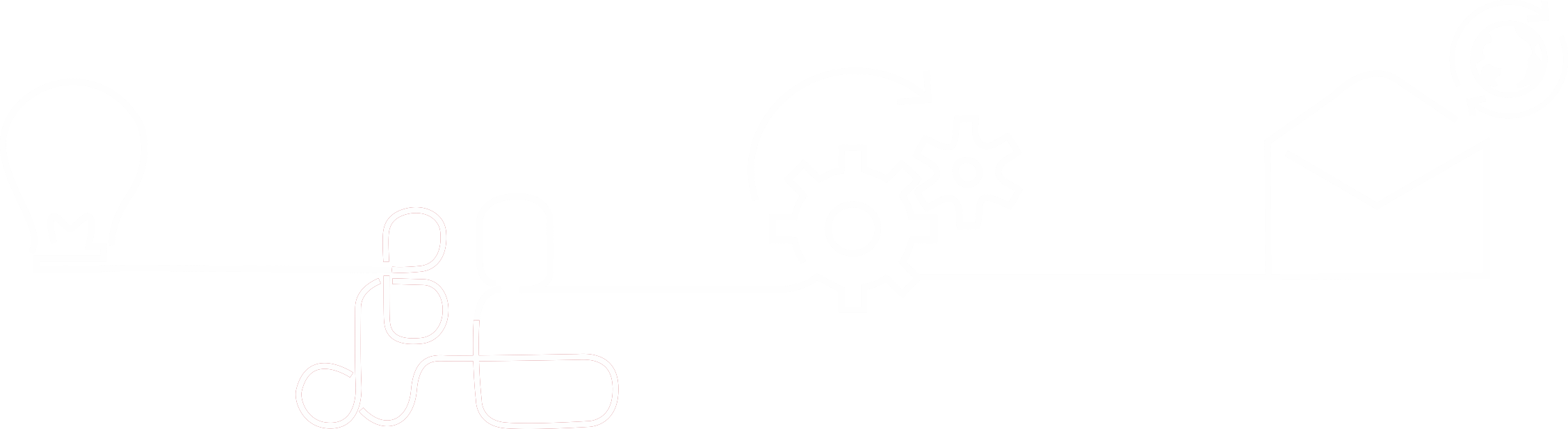 Tanya Popeau
Programme Director
Tanya Popeau is the Director of Synthesis. She has worked with the world’s leading corporates, charities and government to design breakthrough innovations to global challenges.  Her clients have included Unilever, Mercedes Benz and the United Nations.  Her projects have covered a range of global issues including sustainability, urban poverty, sustainable supply chains, food waste, energy efficiency and education.
Testimonials
“At the end of the three-day session participants had developed a good foundation for three highly viable projects. More importantly, participants now have a solid grounding in the skills and thought processes needed to innovate practical development projects. Kudos to Tanya for a great job!”

Anne — Mercedes Benz, CSR
“Tanya is incredibly engaging and knowledgeable.  She gave our group the perfect amount of theory, inspiration and time to craft our own innovative ideas in break-out sessions.  It was a fantastic session.’

Lucinda - Unilever
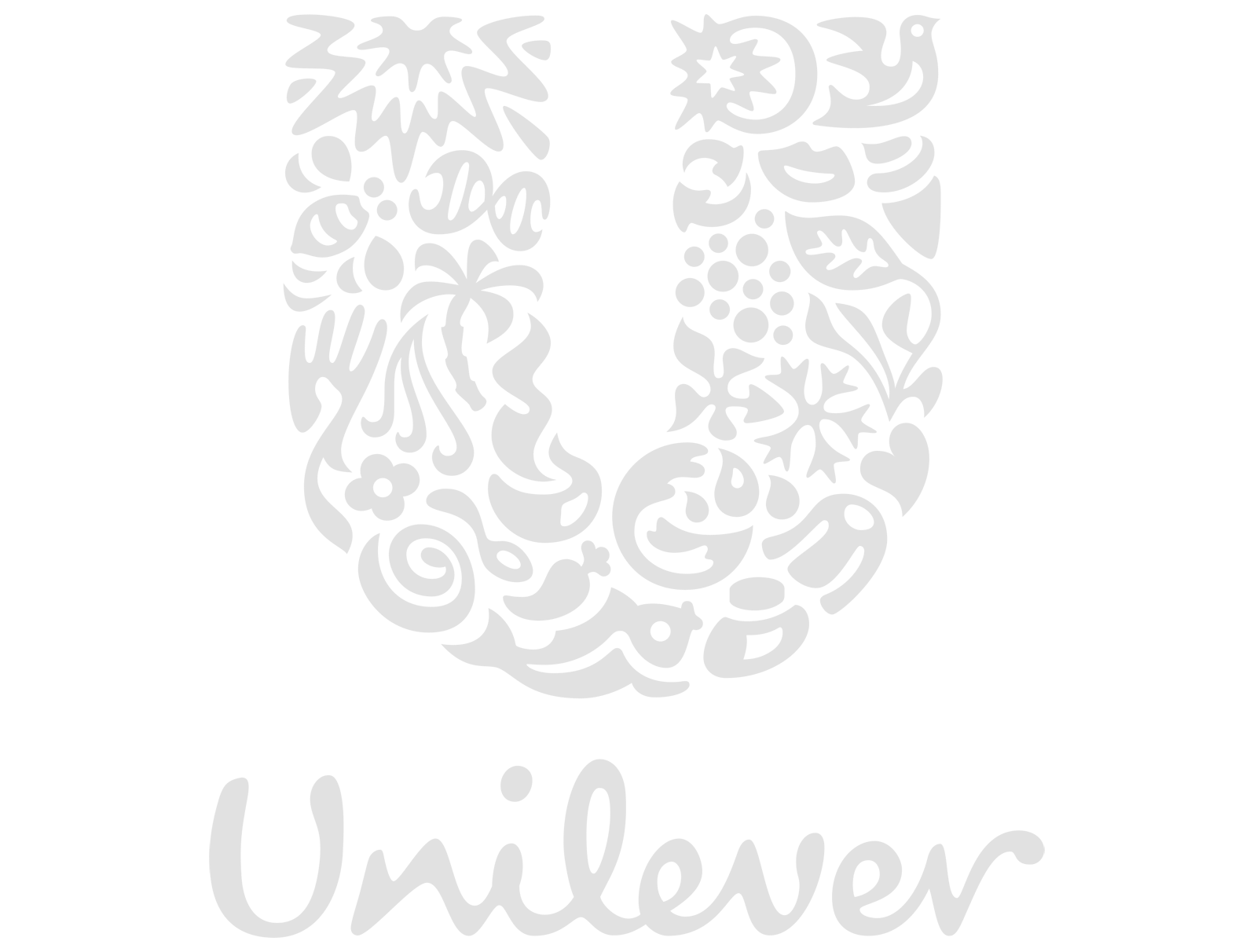 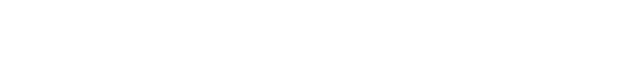 “Tanya offered an excellent programme…. her presentation was clear, easy to follow, and focused. It was interactive and fun. Our team had discussed scaling for a while but needed specific information. This programme helped us understand the terminology, practices and skills needed for scaling our projects. She provided a systematic approach for each stage and the tools were excellent.”

Melissa — University of Chicago
“After just one and a half days of work, colleagues managed to generate five prototypes as solutions to development problems as diverse as sustainable forest management, women’s economic empowerment, early warning systems, e-learning, and youth civic engagement.”

Kuntheara — UN
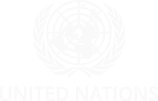 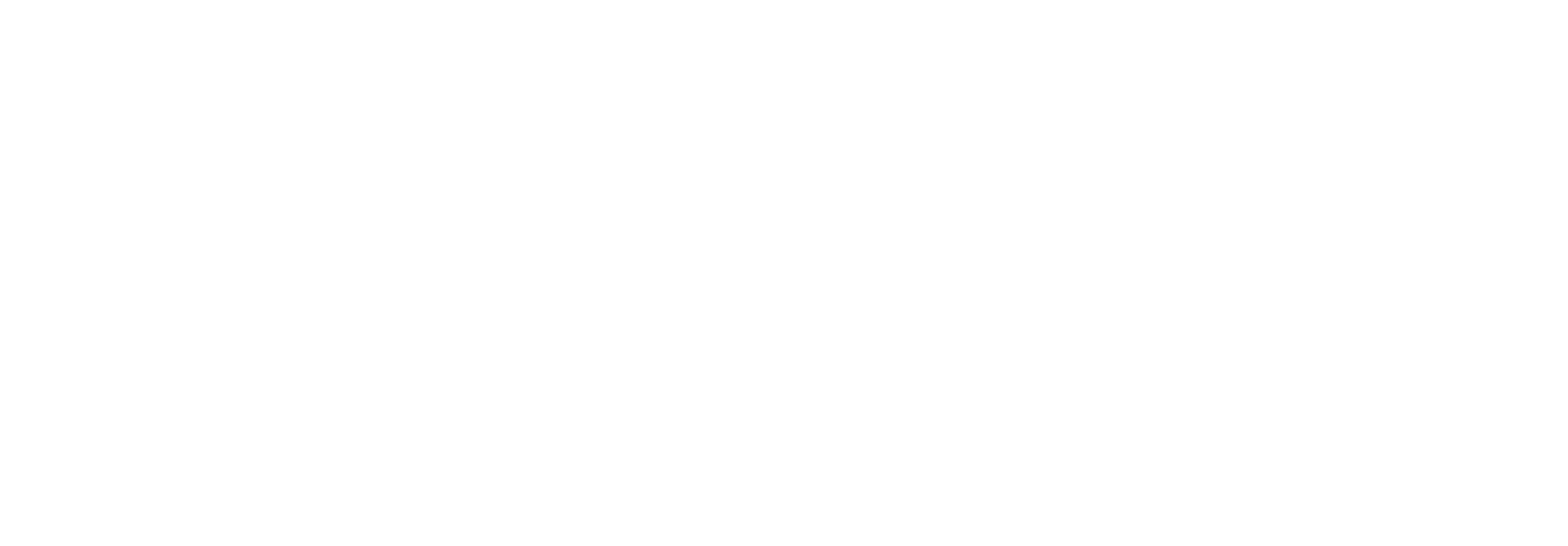 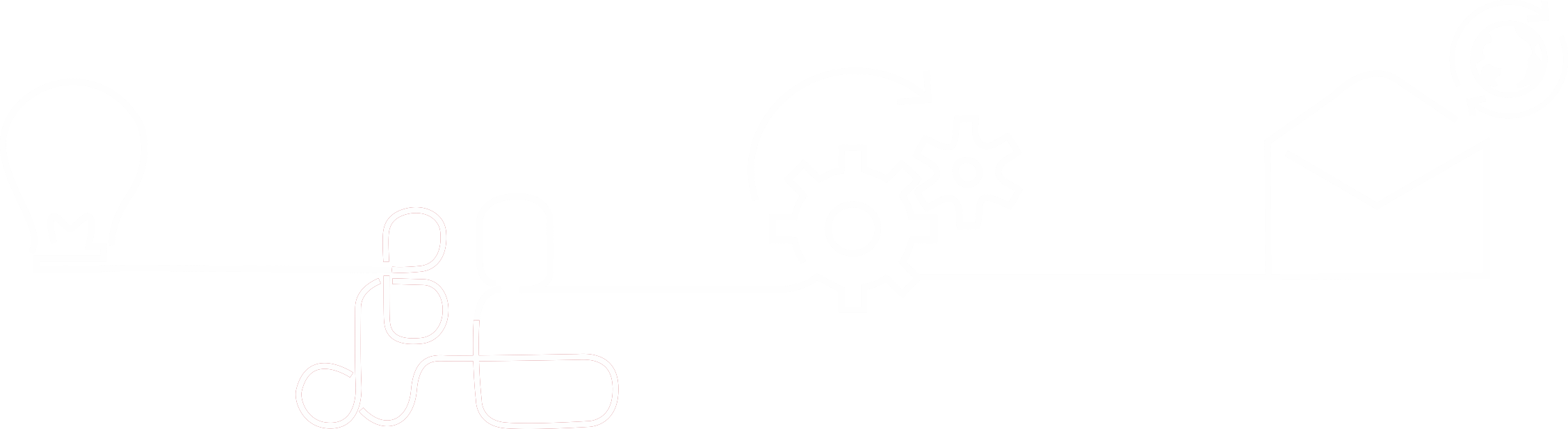